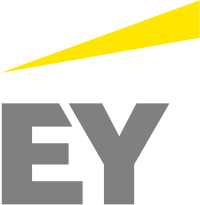 Digitalization at AIIMS: Evaluating the Stakeholder’s Perspective 
Presenter: Dr Sonal Saxena (PG/21/110)
Project Mentor: Dr Anandhi Ramachandran
College Mentor: Dr Sidharth Shekhar Mishra
International Institute Of Health Management And Research
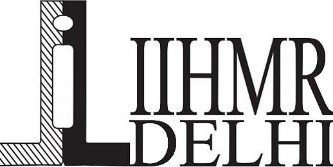 The primary objective of the report To assess the perception of the different stakeholders on need for digitalization of the AIIMS.
The secondary objective of the reports is to to obtain feedback from the different stakeholders regarding existing HIS software in AIIMS
Patient:
It was observed that 70% of new patient took more than 2 hours to complete their registration process rather than 10% of referral patients who faced more than 2 hours of registration time. 
It was observed that 80% of the patients had preferred to have a walk-in appointment, among which 87.5% were new patients. 
It was observed that 87.5% of new patients were dissatisfied with the current system
Introduction
Healthcare digital transformation is diversifying the way the different stakeholders interact with healthcare professionals, disseminate medical knowledge or make decisions related to diagnosis and treatment of patients. 
Digital transformation in health care is taking place at an increasingly rapid pace. They can make it more efficient for a health system to manage their population and deliver high-value, high-quality care at a reasonable cost 
Research suggests that digital health solutions in conditions could support patients in promoting ideal health behaviour, improve their medication compliance and enhance their interaction with healthcare professionals. This could, in future reduce the LOS in Hospitals.


This research was conducted to identify the functional requirements and find the bottlenecks present in the current system.
Gap identification and addressal of the gaps will help in customizing and making a seamless integrated system for the medical university.
Methodology
Student:
It was observed that 50% of the students were UG, 30% were PG and 20% were SR/post PG. 
It was observed that all UG students felt that the application SARAL was difficult to access. 
67% of PG students, 80% of UG Students and all SR/Post PG students faced difficult in issuing NOC/No due Certificate. 
70% of the students responded that hostel allotment was done manually and that it was long procedure.
Faculty: 
60% of the faculty had more than 10 years of experience. 
It was observed that the faculty who had more than 10 years experience, 66.7% of the faculty were only aware about 1-3 modules present in the e hospital. And the faculty who had less than 10 years of experience, 75% were only aware of 3-4 modules of e Hospital.
Conclusion
Even though many are in favour of digitalization, there were still some who were reluctant to the change. It was observed that they had gotten comfortable in the current system of processes 
Digitalization in AIIMS while occur in phases as appropriate trainings to be provided to the stakeholders on how to be tech savvy. 
Many  patients arriving in AIIMS do not have any knowledge on digitalization, so the process of IT Transformation in AIIMS will take time.
Rationale
Results
Nursing Officer: 
60% of the nurses have more than 5 years of experience at AIIMS and 40% had less than 5 years of experience  
80% of the nurses responded that having their administrative duties digitalized would allow them to spend more time in patient care. 
83.4% of the nurses with more than 5 years of experience were only aware about 1-3 modules of e Hospital. 
75% of nurses who had less than 5 years of experience stated that it was difficult to access e Hospital.
Bibliography
“Functional requirements are aimed to communicate what is expected from the system from an end user's perspective, whereas system requirements are aimed at clarifying to developers how the system will be implemented in order to deliver the functional requirements”
Objectives